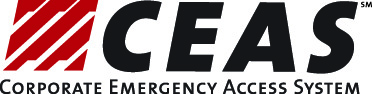 Awareness Training For Law Enforcement Agencies
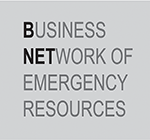 Business Network of Emergency Resources, Inc. - All Rights Reserved 2017
OVERVIEW
Purpose 
Training Objectives
Authority
Definitions
CEAS Cards Types/Variations
Verification and Inspection of Cards
Enforcement Guidance and Summary
Business Network of Emergency Resources, Inc. - All Rights Reserved 2017
PURPOSE
The private sector owns and operates 85% of our national critical infrastructure and community lifelines.  

Travel and access restrictions are common during emergencies.

Private sector employees must have the ability to travel and access facilities during emergencies. 

The CEAS program is a Crisis Event Access Control program that provides a centrally issued, common credential (CEAS Card) to help law enforcement easily identify these employees.
Business Network of Emergency Resources, Inc. - All Rights Reserved 2017
TRAINING GOAL / OBJECTIVES
The Goal of this training is to provide guidance for law enforcement officers in identifying and validating critical private sector employees using the CEAS card during times when travel/access when restrictions are in effect due to an emergency.
Objectives
Familiarize members with the CEAS program and credentials.
Provide a basic understanding of the purpose of the program.
Assist law enforcement officers in identifying critical private sector employees using the CEAS card
Provide a process for authenticating those employees
Provide guidance to facilitate cardholder travel and access to areas restricted to the public during an emergency
Business Network of Emergency Resources, Inc. - All Rights Reserved 2017
AUTHORITY
Executive Order


Department Policy


Situational Discretion
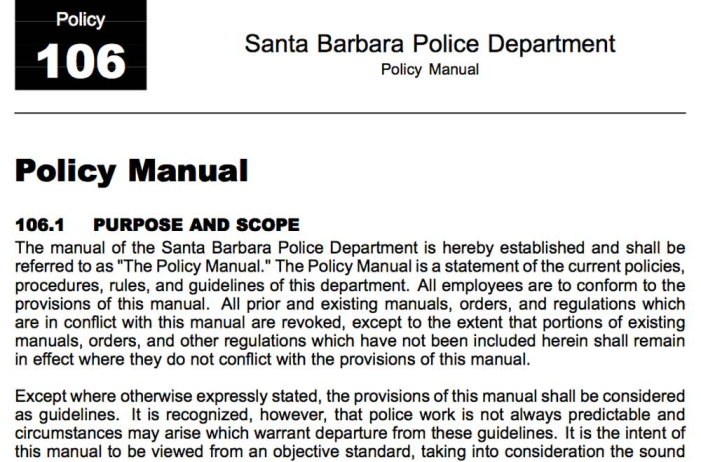 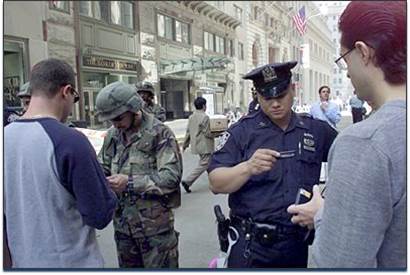 Business Network of Emergency Resources, Inc. - All Rights Reserved 2017
DEFINITIONS
Access Point:  The location at which CEAS Cardholders will gain access to a restricted area
Access Level:  There are three (3) fundemental Access levels in the CEAS Program
Level  C:  Critical Employees and Essential Service Providers of Critical Infrastructure 
Level  B:  Critical Employees and Essential Service Providers of all businesses
Level  A:  Vehicular restrictions, CEAS Cardholders (any) are authorized to utilize a motor vehicle (Level “A” is not a designated access level in Massachusetts or Rhode Island statewide programs)
BNET:  The Business Network of Emergency Resources, administrators of the CEAS Program
Cardholder:  A private sector employee in possession of a CEAS Card
CEAS Card:  A credential authorized by the [City/County/State] to help identify critical business employees
Critical Employees:  Employees deemed necessary to the businesses recovery and survivability of a private sector organization
Perimeter:  The boundary of the restricted area to which members of the department may be assigned to prevent unauthorized individual access
Restricted Area/Roadway:  An area or roadway evacuated due to an emergency event  access to the general public in not permitted.
Sponsoring/ Issuing Jurisdiction:  A governmental jurisdiction that permits access to restricted areas within their geographic boundary through the use of a CEAS card
Business Network of Emergency Resources, Inc. - All Rights Reserved 2017
CEAS CARDS
INSURANCE ADJUSTER CARD
(New York State Only)
STANDARD CARD
FLEX CARD
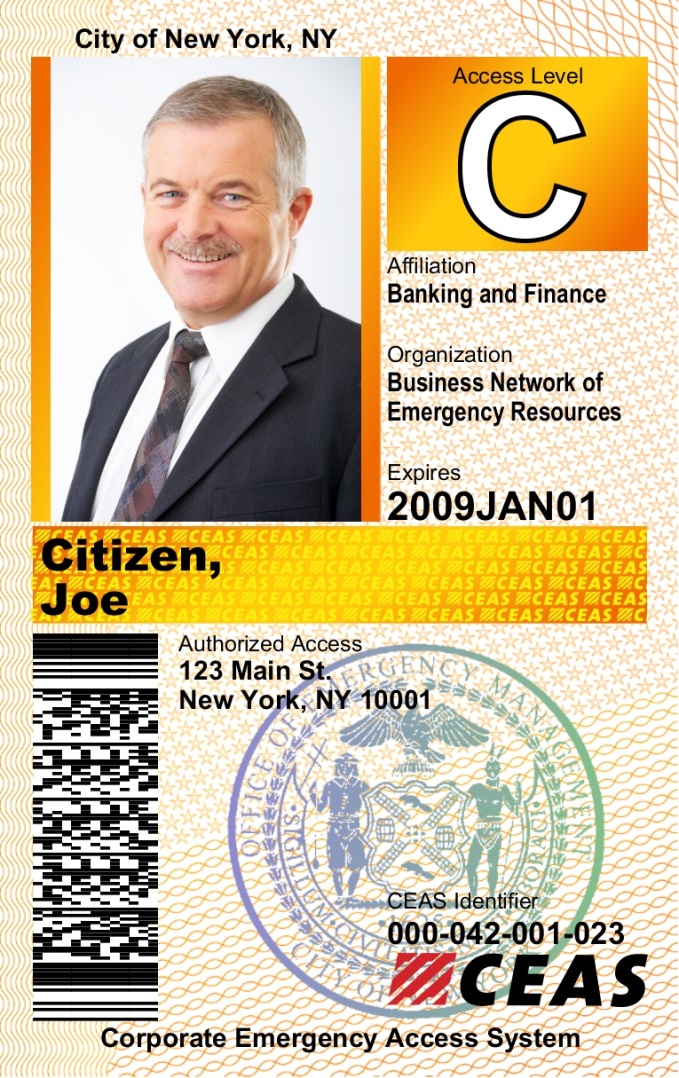 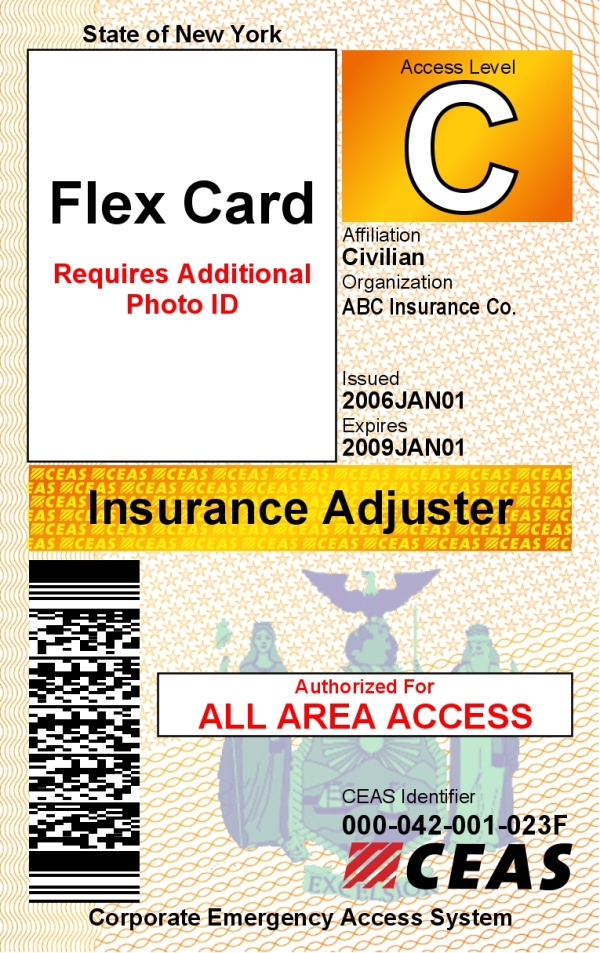 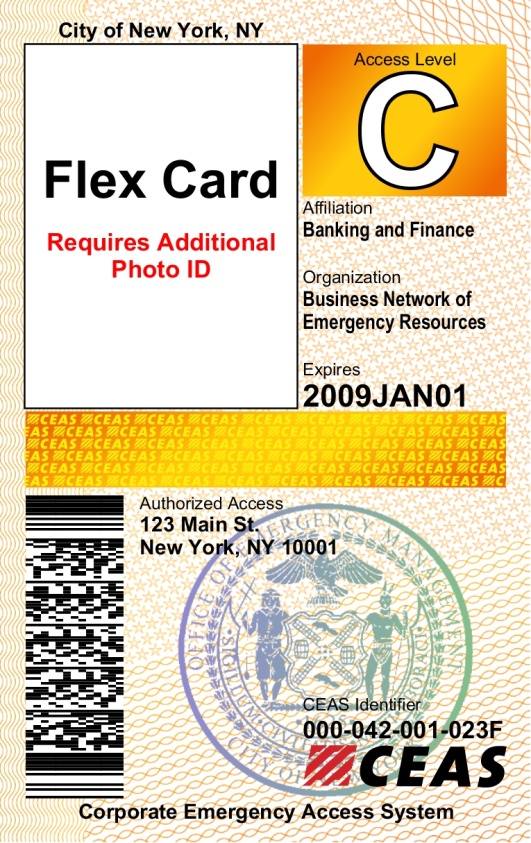 Companies vetted by the NYS Department of Financial Services (NYDFS) 
Issued at the time of an event. All Area Access designation based on location uncertainty
Must carry additional company based ID
No photograph 
Address Specific
Organization specific
MUST be accompanied by another form of government  or company issued photo ID
Photo ID
Address Specific
Organization Specific
Business Network of Emergency Resources, Inc. - All Rights Reserved 2017
CEAS CARD VARIATIONS
Multi-Facility Card
(Not used in Statewide Programs)
All Area Card
(Not used in Statewide Programs)
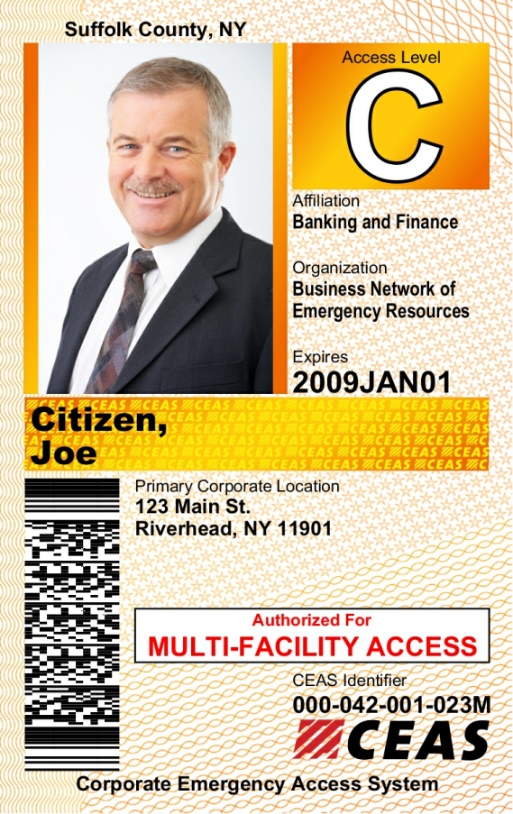 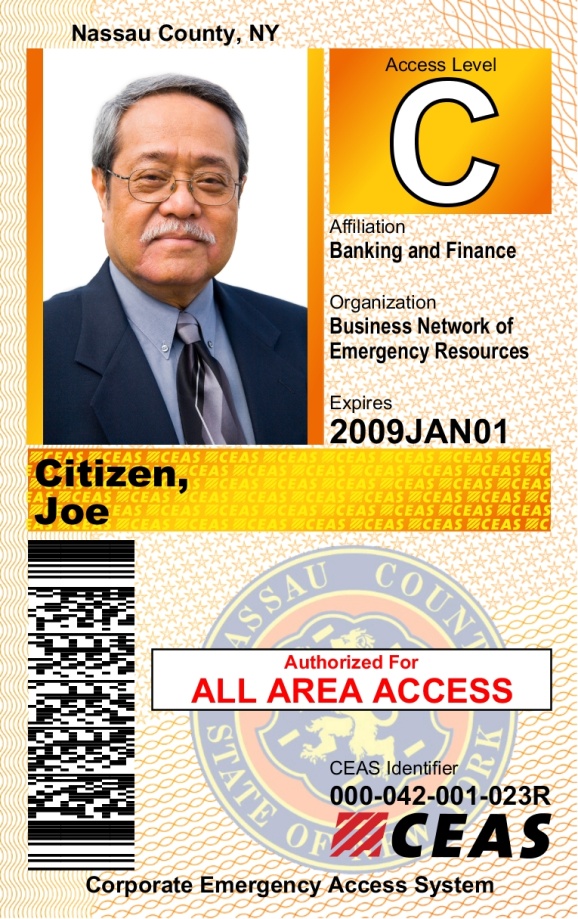 Issued to Employees requiring access to more than one company facility within the region. 
Primary work site listed on the card additional facilities can be confirmed, if necessary, via electronic scanning or through verbal confirmation.
Issued to a specially defined group of industries that provides access anywhere within a restricted area .  All Area Cardholders are pre-screened by the County for this special access
Business Network of Emergency Resources, Inc. - All Rights Reserved 2017
CARD VARIENCES
Statewide / Interoperable Program Card
Local Jurisdiction Card
On Interoperable Programs Only
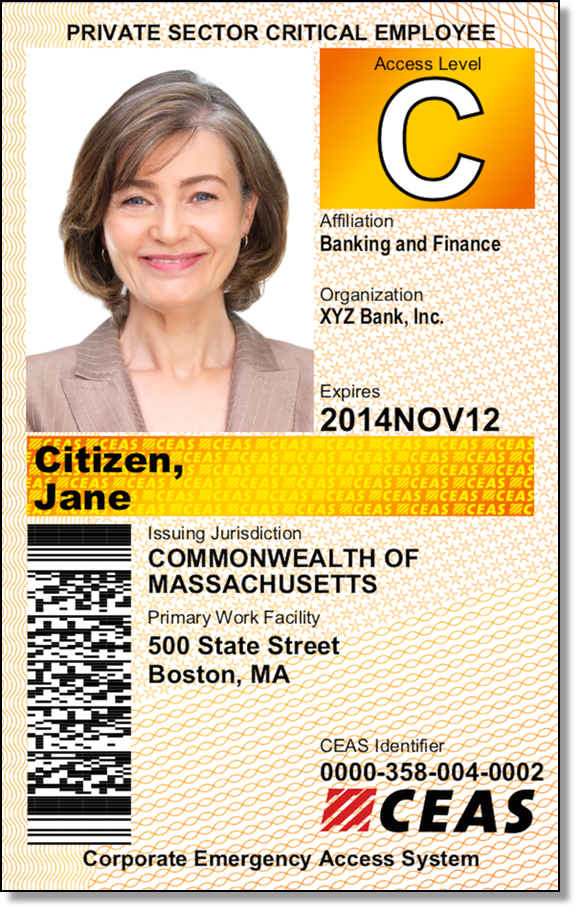 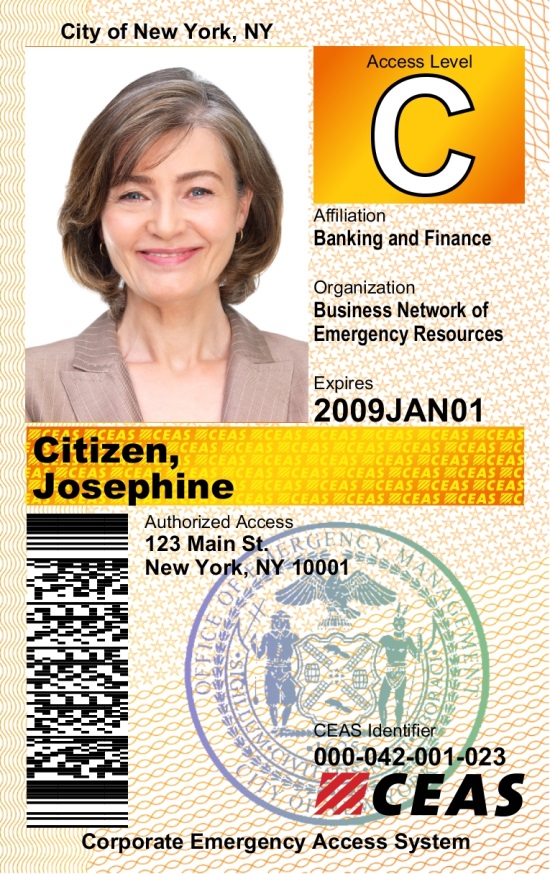 Issuing/Sponsoring Jurisdiction
Government Seal
On Rear
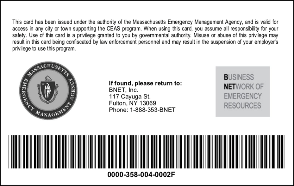 Business Network of Emergency Resources, Inc. - All Rights Reserved 2017
VISUAL INSPECTION
All CEAS cards should have the following components on the rear of the card:

Cardholder Terms of Use

Sponsoring Jurisdiction Seal – (Only used in Statewide program)
BNET Phone Number – Can be used to verify a card


Linear Bar Code/CEAS Identifier – The bar code contains the CEAs Identifier, which can be scanned to validate the card at a checkpoint.  The CEAS identifier should match the one on the front of the card.
CARD BACK – ALL CARDS
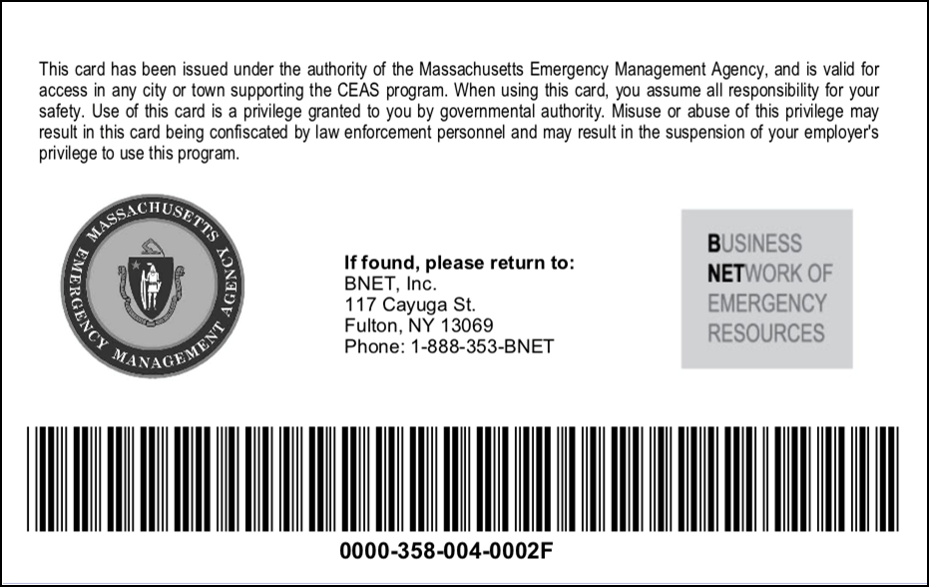 Business Network of Emergency Resources, Inc. - All Rights Reserved 2017
VERIFICATION
Visual Inspection
Electronic Verification
Verbal Verification
Business Network of Emergency Resources, Inc. - All Rights Reserved 2017
VISUAL INSPECTION
OFFICERS SHOULD VISUALLY INSPECT THE FOLLOWING CARD FEATURES TO DETERMINE AUTHENTICITY:

Access Level –ensure card corresponds to announced level of activation
Photo – ensures  identity of the cardholder

Industry Type – Identifies the industry type in the event is access is further restricted by this qualifier

Organization Name:  Shows company of employment

Expiration Date – ensures validity of card

Cardholders Name:  - can be held against a second form of ID if necessary


PDF 417 Barcode– Can be scanned by CEAS Mobile App to verify authenticity

Security Features- 
	
Micro Text                                        embedded in face of card
	
3D Holographic Laminate (not shown)
Hologram can be seen when the card is tilted to the light.
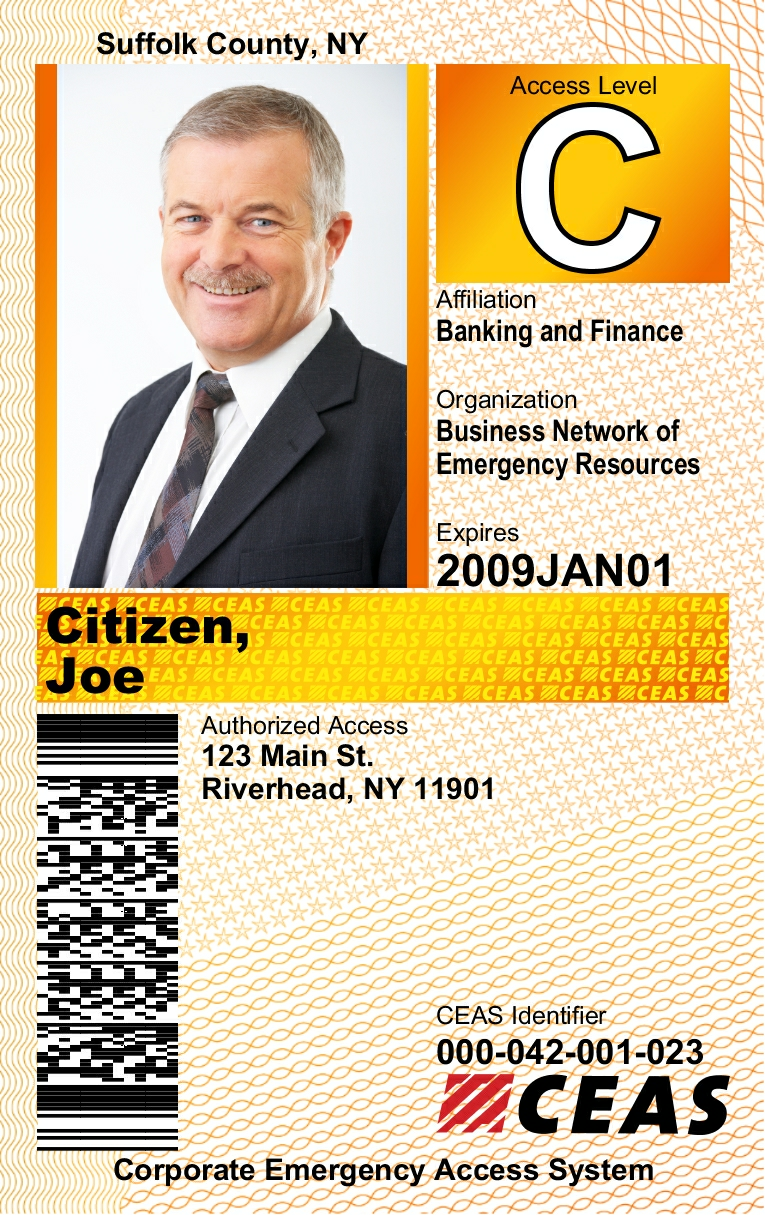 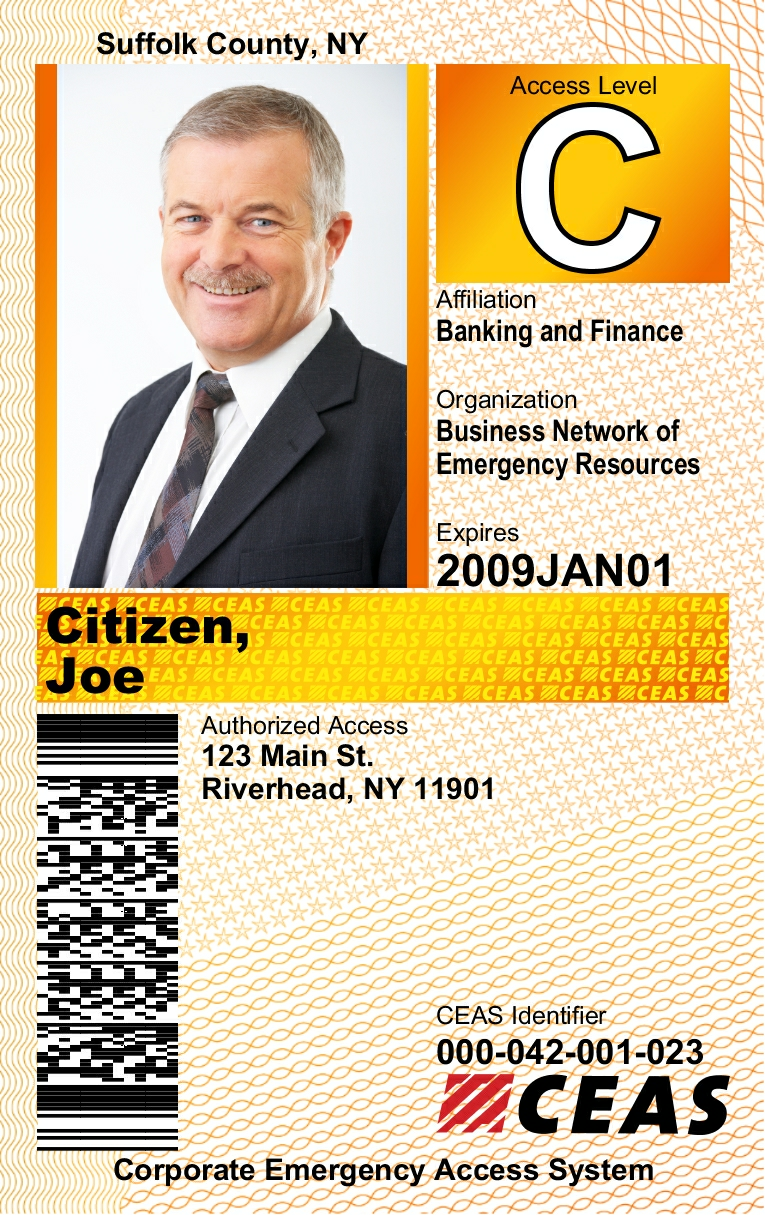 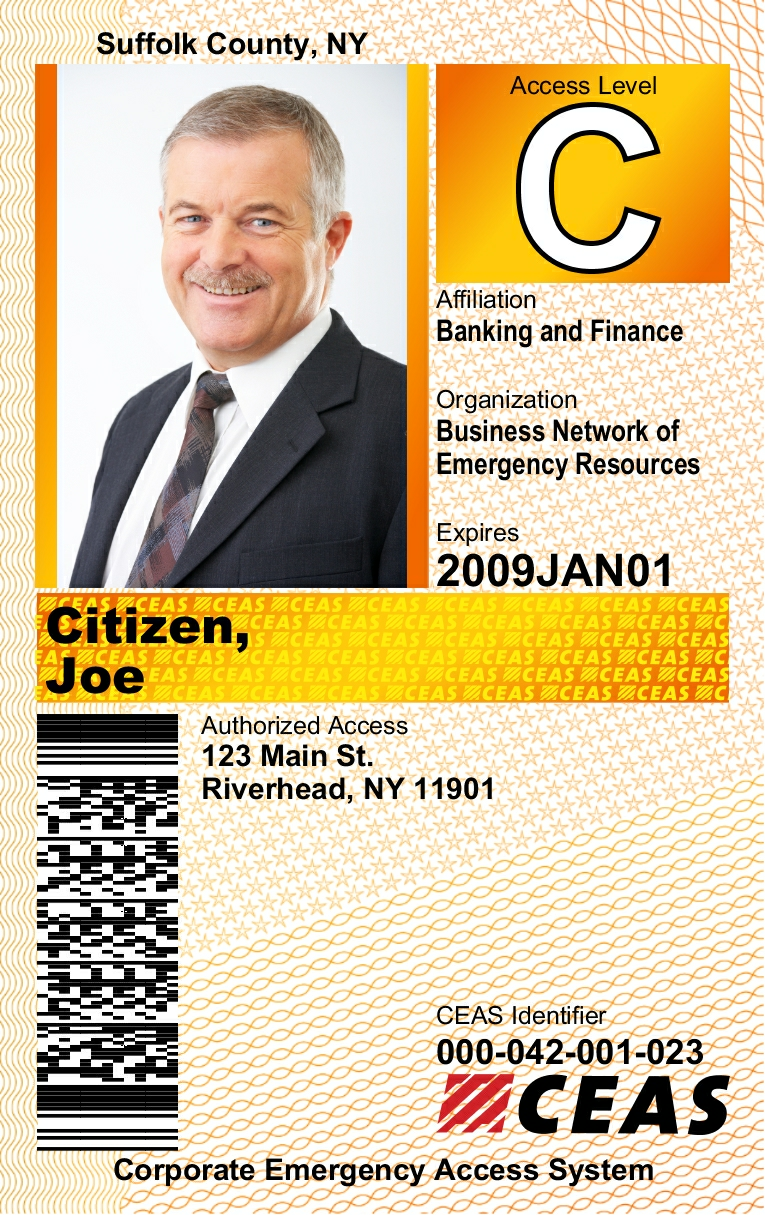 Front
Business Network of Emergency Resources, Inc. - All Rights Reserved 2017
ELECTRONIC VERIFICATION
CEAS Cards can be verified Electronically by:
Desktop, laptop (PC Interface) 
iOS or Android Smartphone  
iOS or Android Tablet

Mobile Apps can be downloaded from the App Stores by searching “CEAS Mobile” or by scanning the QR codes below:
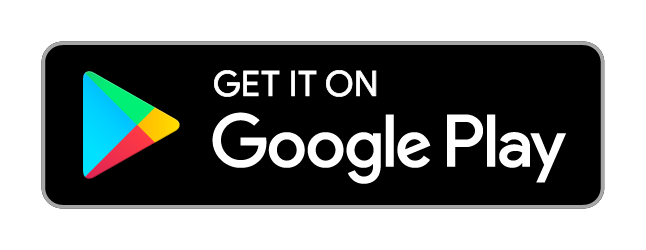 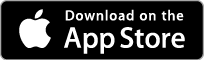 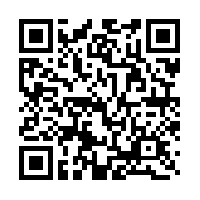 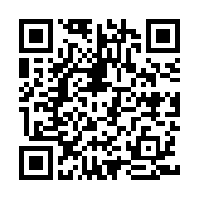 Additional training resources for the use of the CEAS Mobile App can be found on the CEAS Website at : 
http://www.ceas.com/law-enforcement/
Business Network of Emergency Resources, Inc. - All Rights Reserved 2017
VERBAL VERIFICATION
CEAS Cards can be verified verbally by calling 888-353-2638 and providing the CEAS Identifier number found on the front and rear of the card. Radio dispatchers or operations centers can verify cards via desktop or laptop for radio or phone based confirmation.
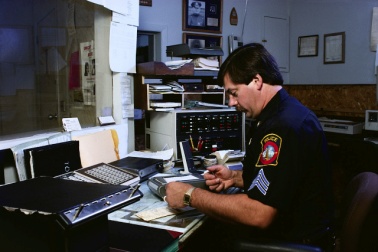 By Phone
Operations or EOC
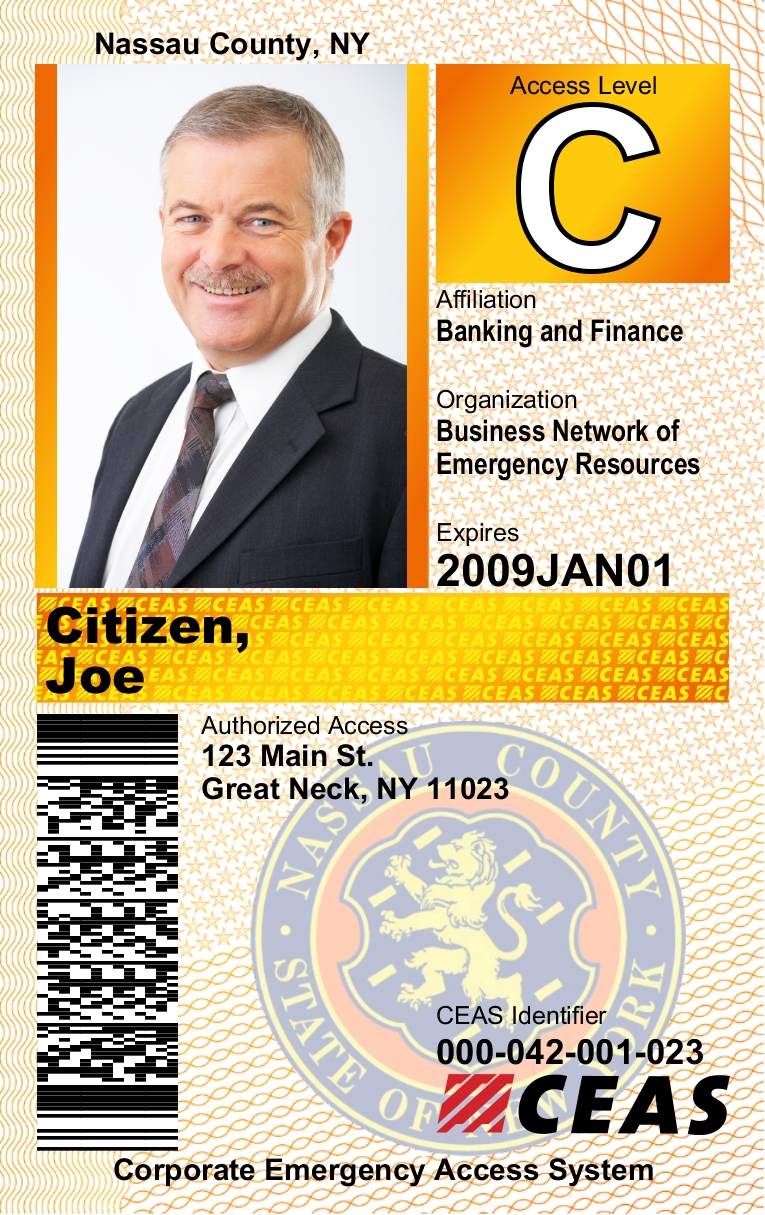 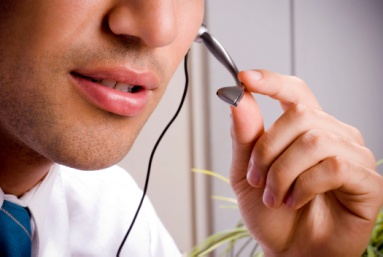 BNET Support
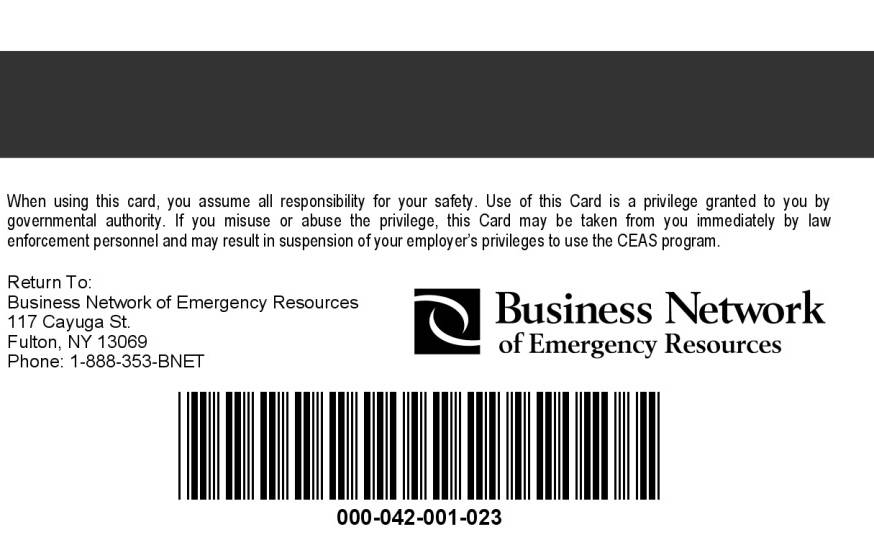 Business Network of Emergency Resources, Inc. - All Rights Reserved 2017
ENFORCEMENT GUIDANCE
IF CEAS IS ACTIVE IN YOUR JURISDICTION AND YOU ARE PRESENTED WITH A CEAS CREDENTIAL WHILE:
Making a car stop on a restricted highway or roadway and presented with  CEAS Credential, or
Assigned to an incident outer perimeter, or; 
Assigned to an inner perimeter Access Point
ACTIONS
Visually confirm the users access level is authorized
Proceed with Visual, Electronic or Verbal Verification of presented CEAS credential
If card is verified, you may at your discretion permit travel/entry
If card is invalid, you may deny entry and/or confiscate card
Business Network of Emergency Resources, Inc. - All Rights Reserved 2017
ENFORCEMENT SUMMARY
Officers may ALWAYS  exercise discretion when by denying or permitting travel/access based on need and situational awareness
You may deny access/travel at any time if card/cardholder fails to meet the verification tests.   
All expired/invalid cards may be confiscated and reported to BNET at 888-353-BNET (2638)
Business Network of Emergency Resources, Inc. - All Rights Reserved 2017